Status of Cgem gas slow control system
20241223 Meeting
Xiaolan Luo , Yinhong Zhang
Gas slow control installation and commissioning
Design and installation of the slow control system according to the schematic diagram of the gas system.
Local data logging and slow control with Siemens Plc system
Completed wiring of all modules to local sensors.
Waiting to switch existing system to slow control operation.
Slow control system commissioning- needs 1-2days
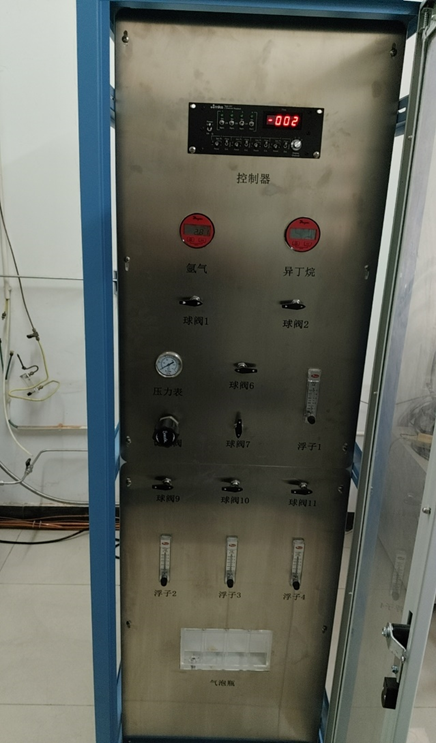 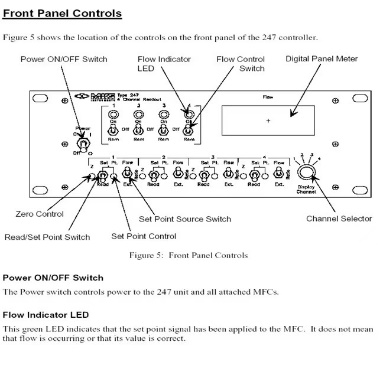 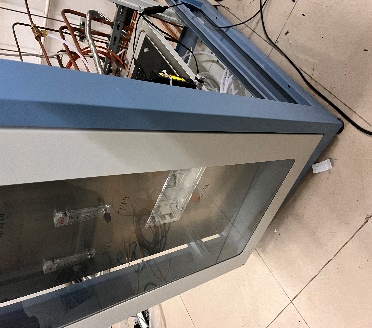 Slow control parameters
Gas slow control installation and commissioning
Slow control system commissioning- needs 1-2days 
Adjustment of all pressure and flow rate parameters
Testing the feasibility of remote switching of mass flow, etc.
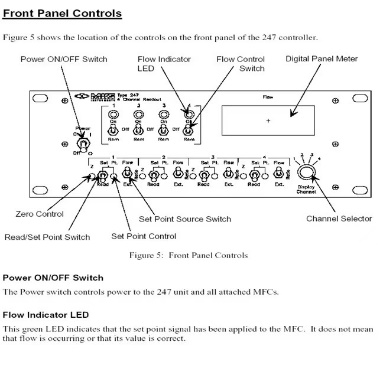